KRASZANKI, PISANKI
ZAGADKA
NA ŚWIĘTA WIELKIEJ NOCY
PRZYWDZIEWA BARWNY FRACZEK
W KWIATKI, WZORKI, PLAMKI
ALBO PIĘKNY SZLACZEK

CO TO JEST???
MACIE RACJĘ - PISANKA
CZY WIECIE Z CZEGO POWSTAJĄ PISANKI?

ZNÓW MACIE RACJĘ, MĄDRALE…

 			Z JAJEK
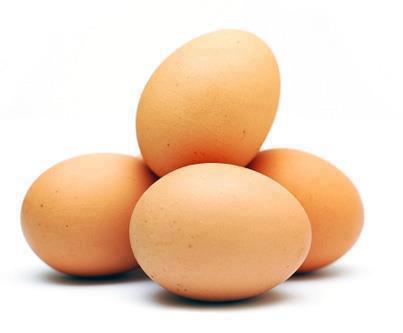 ALE ŻEBY JAJKO STAŁO SIĘ PISANKĄ…
NAJPIERW TRZEBA JE UGOTOWAĆ…                                I WYSTUDZIĆ
TERAZ MUSIMY ZDECYDOWAĆ CZY CHCEMY ZROBIĆ
PISANKĘ
CZY KRASZANKĘ
ZAUWAŻYLIŚCIE RÓŻNICĘ?
PISANKI SĄ MALOWANE W RÓŻNE WZORKI
KRASZANKI MALUJE SIĘ NA JEDEN KOLOR
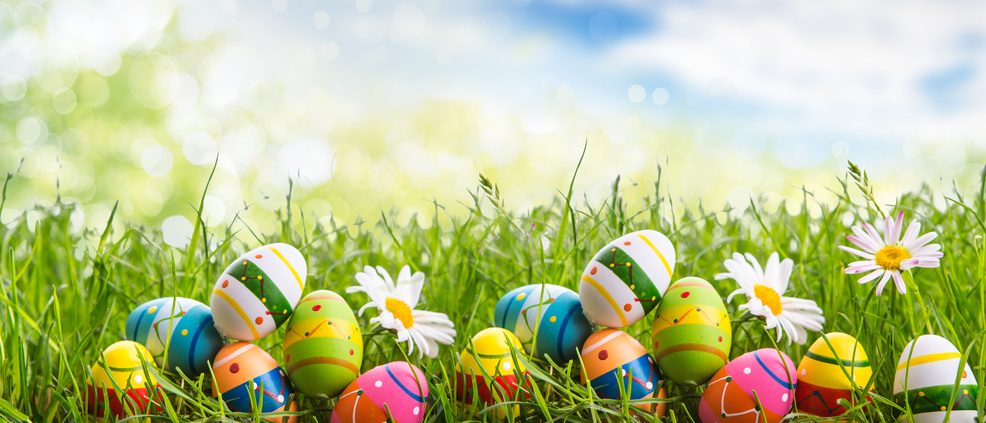 POSŁUCHAJCIE PIOSENKI 		KLIKNIJCIE W GŁOŚNIK NA DOLE
ODPOWIEDZCIE NA PYTANIA:
Jakie kolory mogą mieć kraszanki?
Czy w piosence każdy będzie miał w koszyczku pisankę?
Co można namalować na wielkanocnych jajkach?
Co, oprócz pisanek znajduje się na wielkanocnym stole?
Czy lubicie święta Wielkanocne? Dlaczego?
KILKA POMYSŁÓW NA PIĘKNE PISANKI
https://www.youtube.com/watch?v=xCO1Z1hdtCM
https://www.youtube.com/watch?v=d_ea7vgKwU0
OBEJRZYJCIE FILM
https://www.youtube.com/watch?v=KEBMeMSIGX8
JESZCZE RZEŻUCHA
NASIONA
Nasionka rzeżuchy wysiewamy do ziemi, albo dowolnego naczynia wypełnionego watą                        i wodą. 
Spróbujcie wysiać rzeżuchę                 z Rodzicami.
To śliczna dekoracja wielkanocnego stołu,                        ale również pyszny dodatek do jajek.
Powodzenia!!!
NA KONIEC TROCHĘ RUCHU
ZAMIENIAM WAS W ZAJĄCZKI
CZY WIECIE JAK SKACZĄ ZAJĄCZKI?
UWAGA, TRZEBA PRZYKUCNĄĆ, POCZEKAĆ NA MUZYKĘ, A POTEM…  
KIC, KIC, KIC… DO RYTMU
DZIĘKUJĘ WAM ZA UDZIAŁ W ZAJĘCIACH
POZDRAWIAM SERDECZNIE, DZIECIAKI, 

PA, PA, PA…